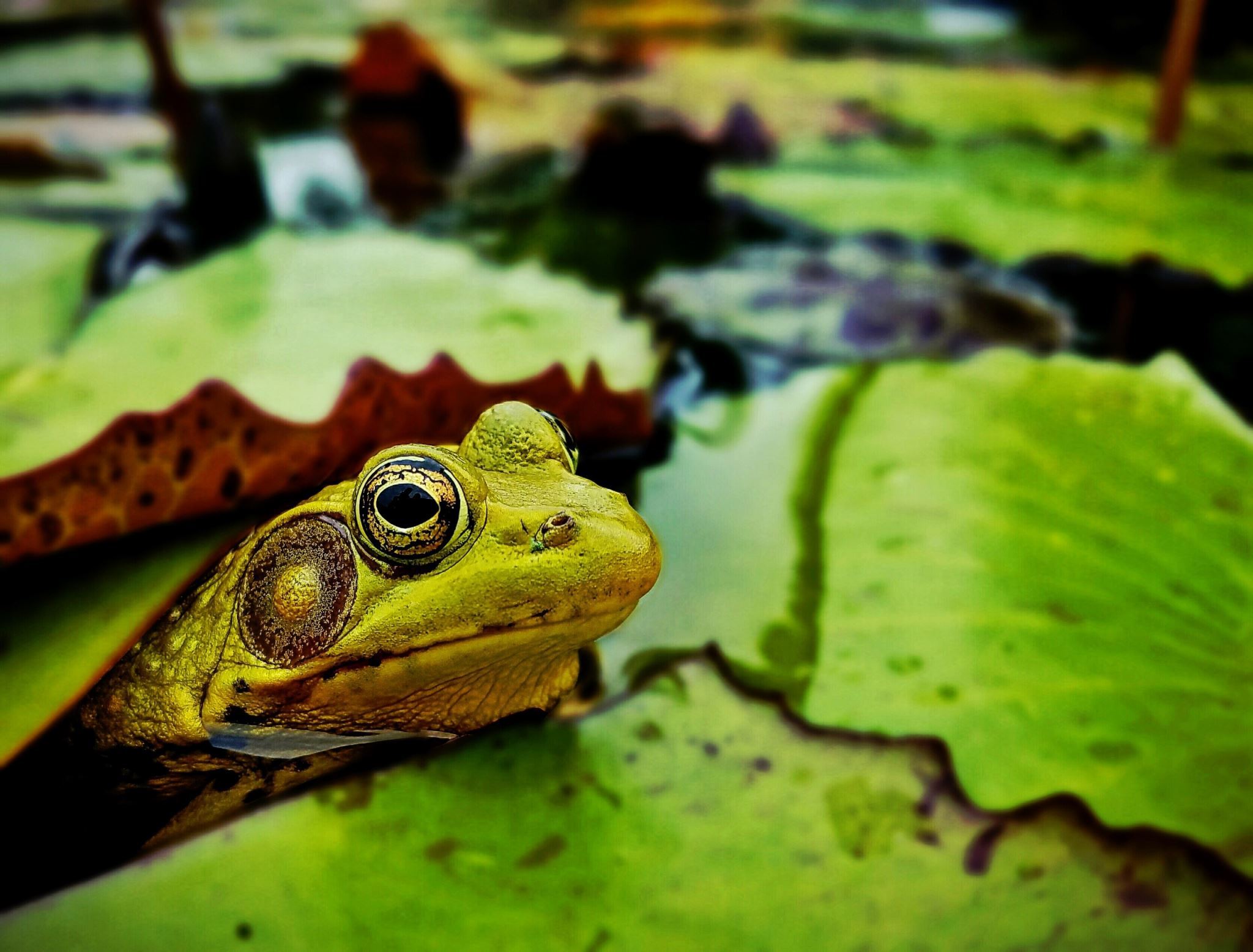 Frog's diary
LTT visit  in Poland
6.06-10.06.2022
My school hosted guests from Turkey, Greece and Czech Republic.
First the children presented  my  mascot friends and talked about our features.
Next I showed the guests around the school.
The children could master their skills in ceramics. They did great!
They also played some integration games.
The next day we all went to Krakow. I saw a dragon  for the first time in my life!
Then I jumped in a trampoline park. I was in heaven!
The next day we all went to the museum in Racibórz where children had an interactive lesson.
It was really interesting.
I learnt a lot about our culture and traditions.
The next day we continued with sport activities. I swam in the pool and I was the best!
In the afternoon we went bowling. It was hard to lift the bowling ball!
Finally, the children from all countries got the certificates.
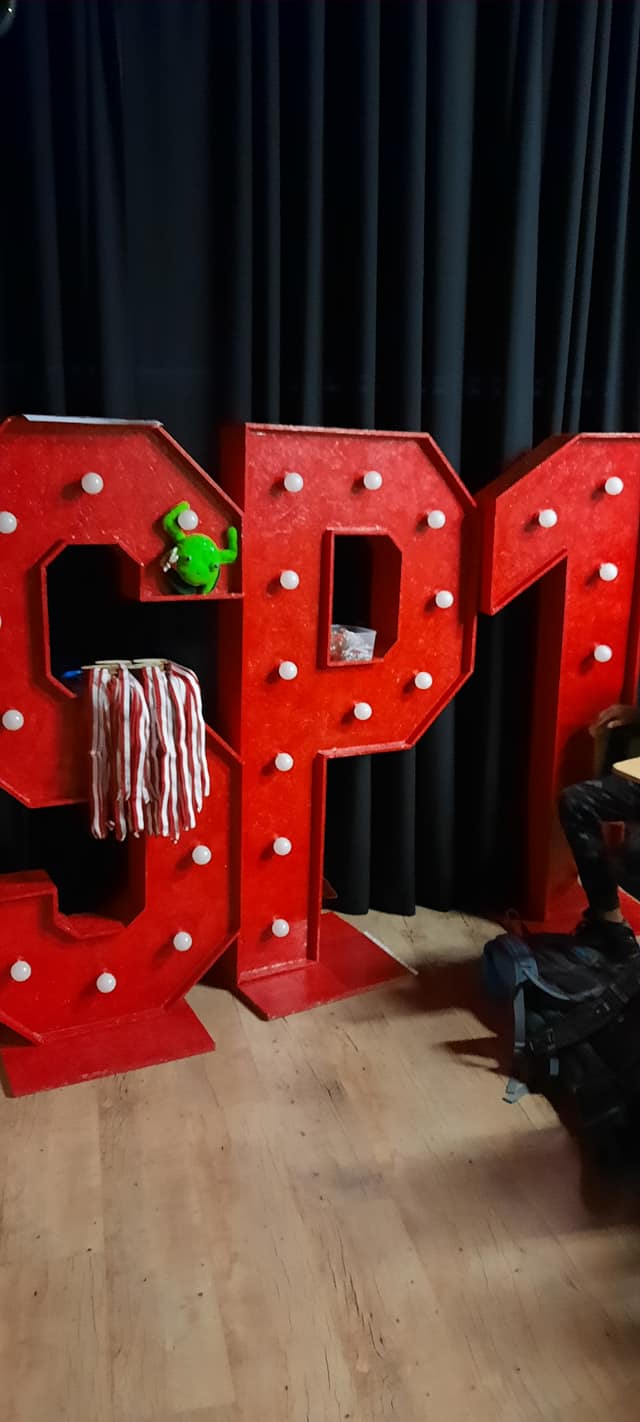 It was a wonderful visit and unforgettable experience!